Мбоу «НовоозЕРНОВСКАЯ СРЕДНЯЯ ШКОЛА Г.Евпатории Республики крым »
Презентация урока 
по физической культуре
по теме
«Гимнастика с элементами 
акробатики» в 1 классе
Составила учитель 
начальных классов: Мигачева Е.Н.
Цели урока:
1.Овладение элементами акробатики, дальнейшее их совершенствование.
2. Формирование практических умений
3. Повторение перекатов в группировке и стойки на лопатках.
4. Дальнейшее обучение кувыркам вперед.
5. Развитие ловкости и быстроты в подвижных играх
План урока : 

 в 1 классе урок 35 минут

Вводно – подготовительная часть - 10 мин.

Основная часть - 20 минут

Заключительная часть - 5 минут.
Вводно - подготовительная часть
Вход в спортивный зал, построение в шеренгу,      приветствие, расчет по порядку.
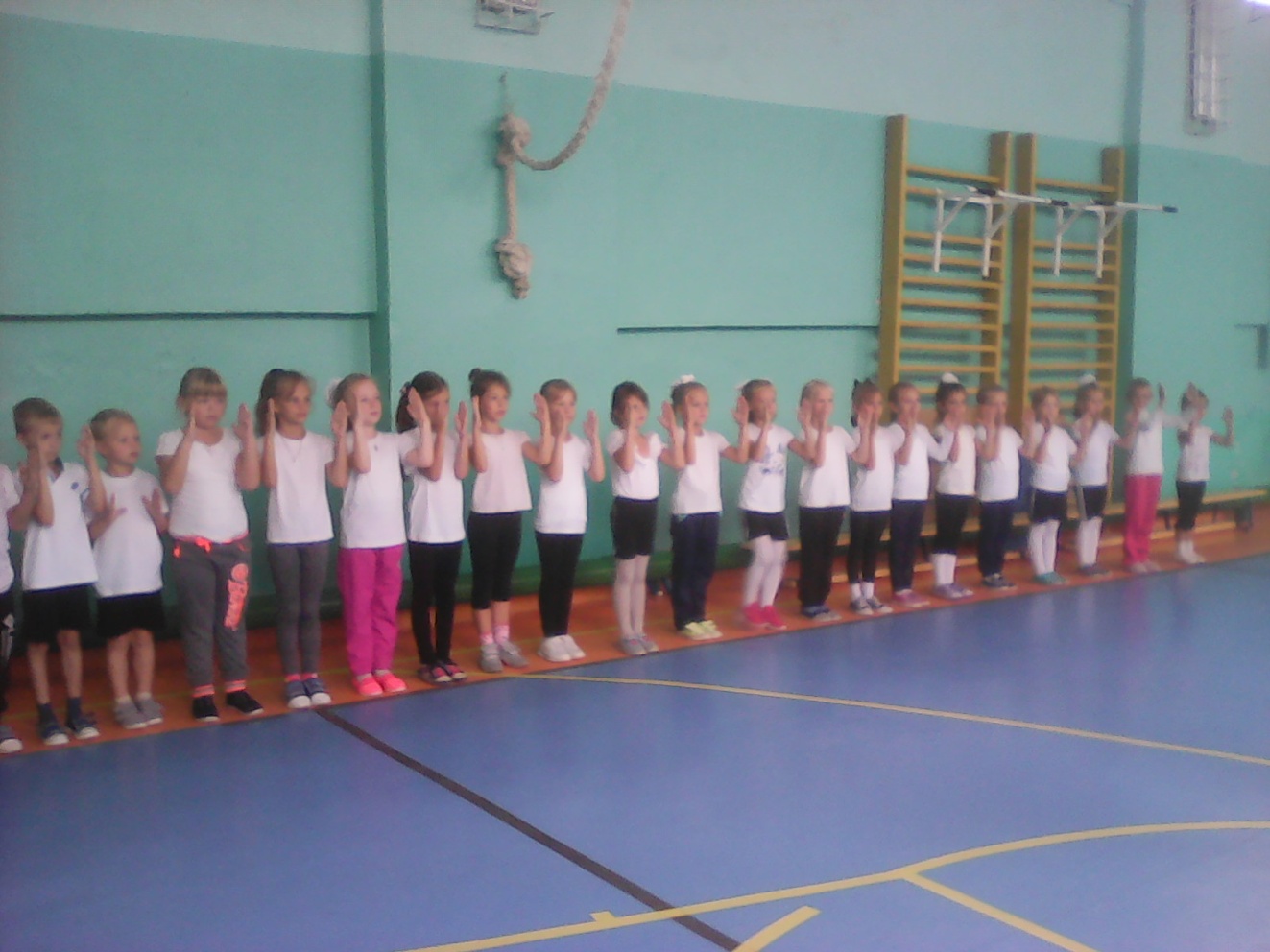 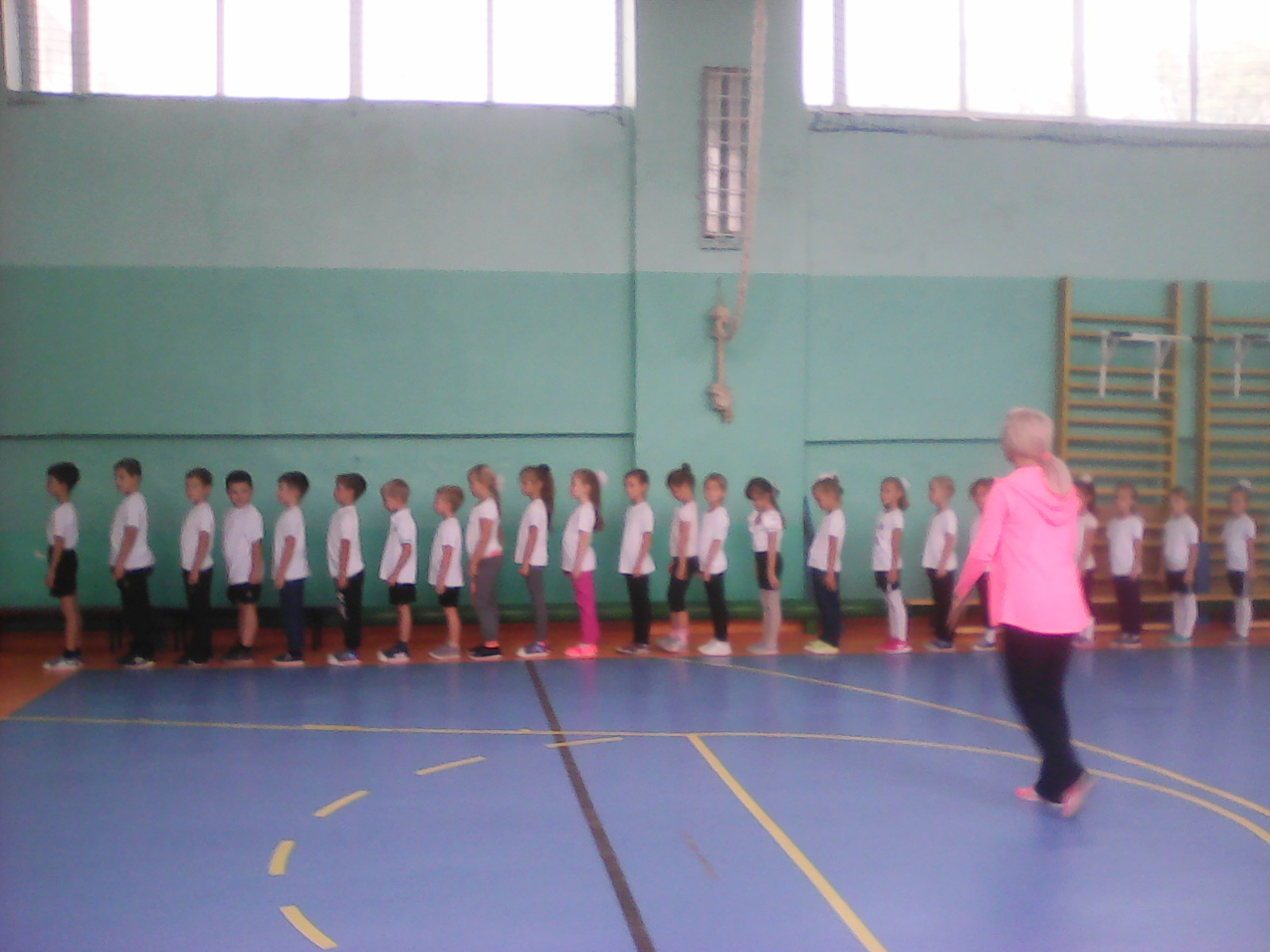 Общеразвивающие упражнения на месте
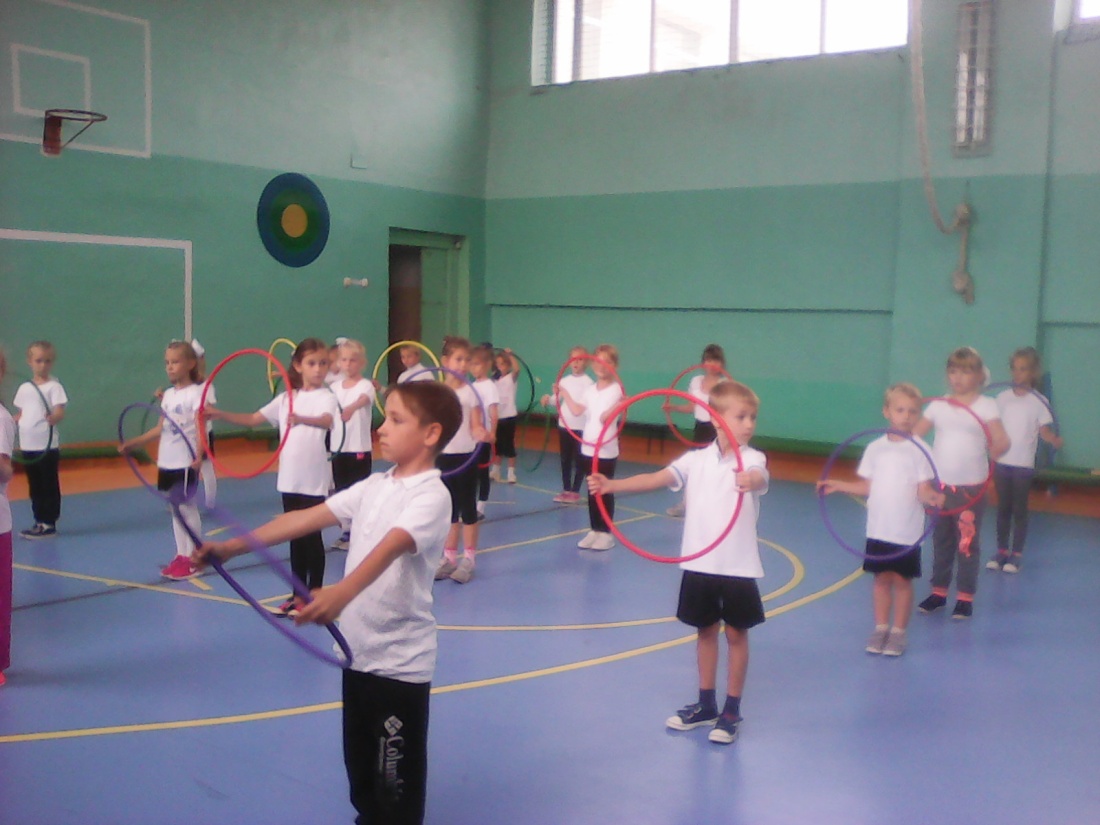 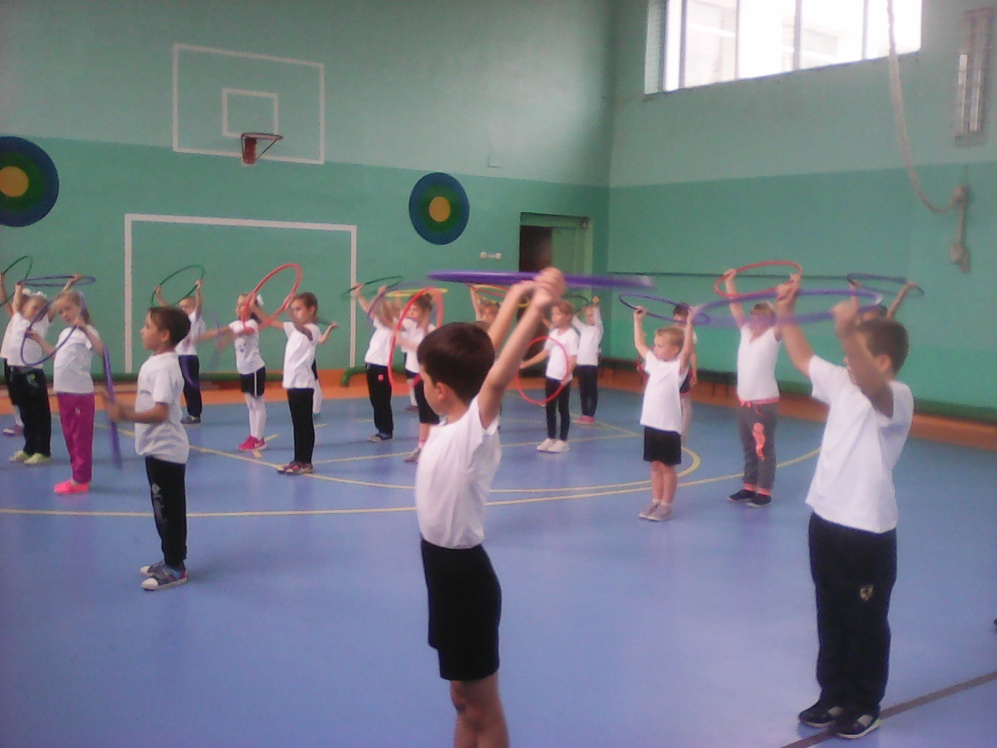 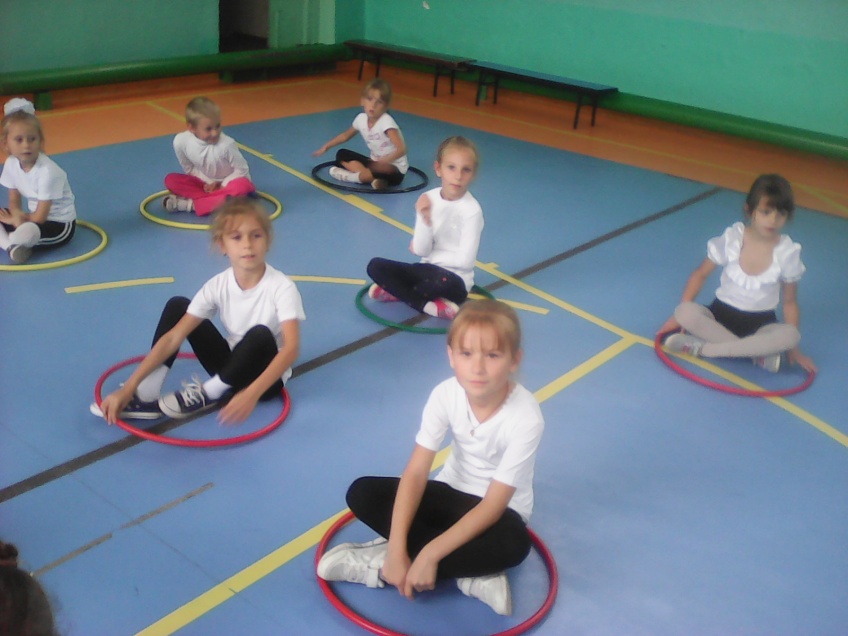 Основная часть
1. Повторение  подводящих   упражнений по акробатике.
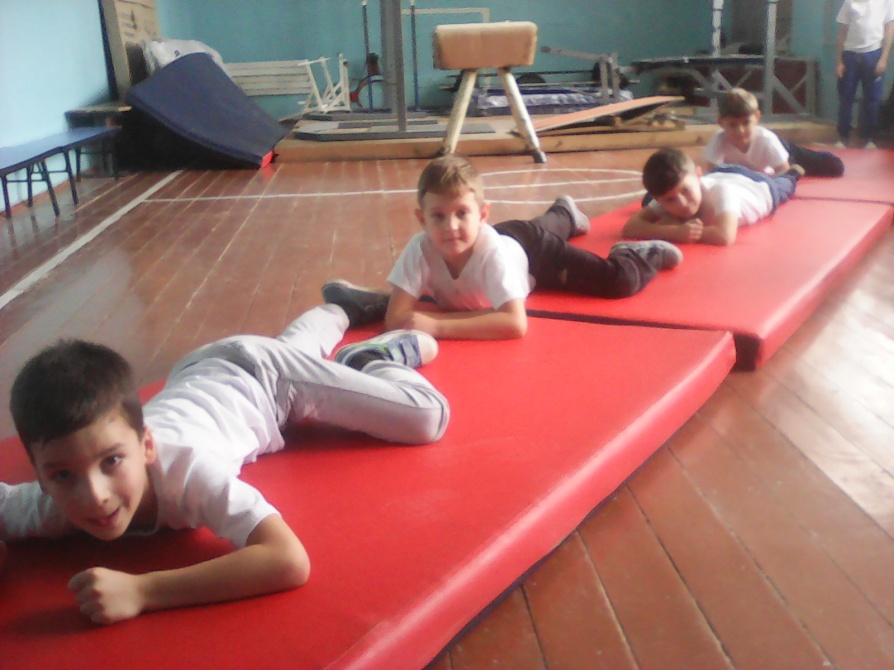 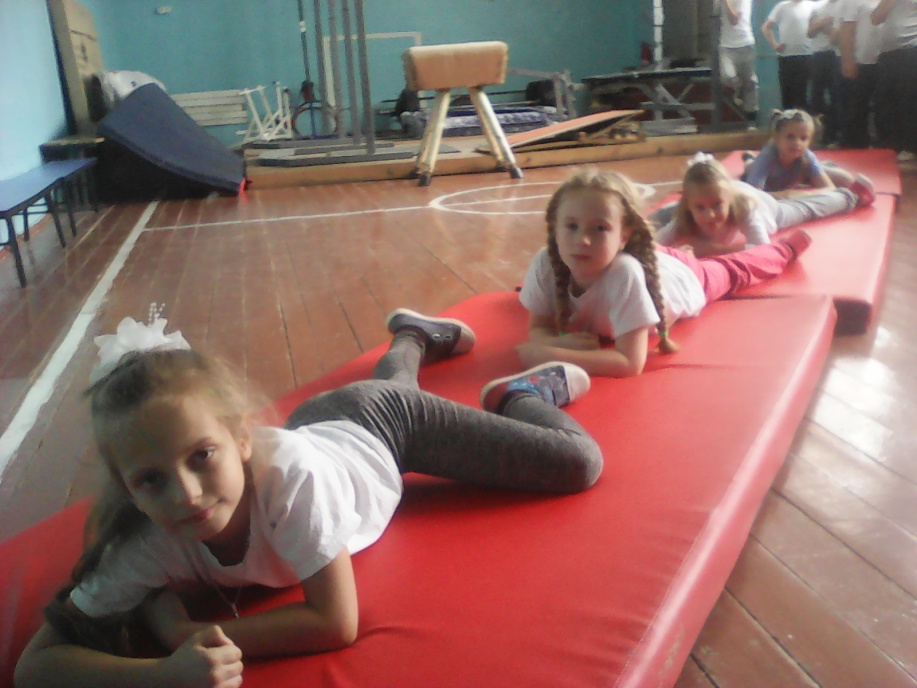 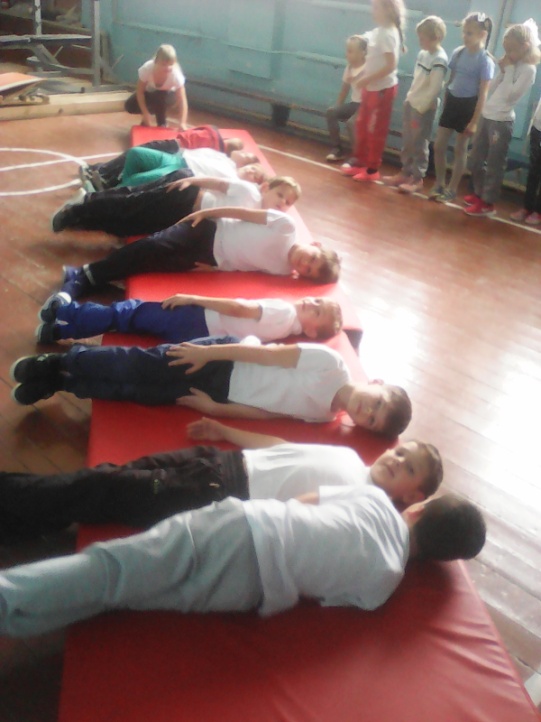 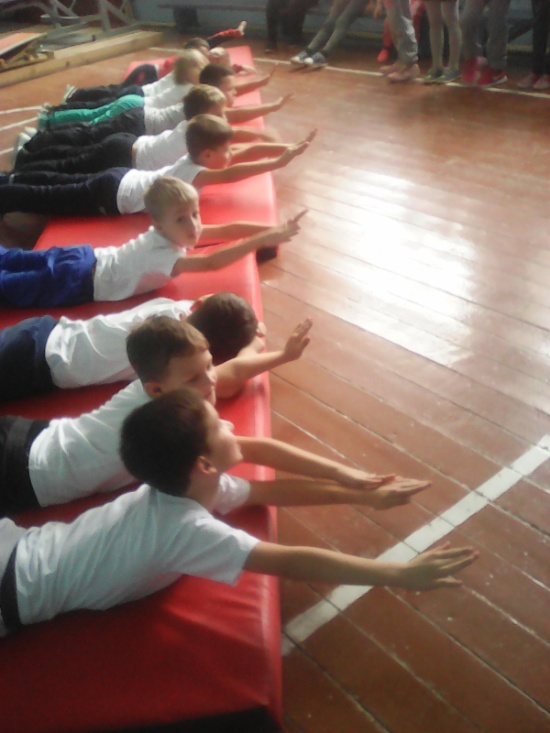 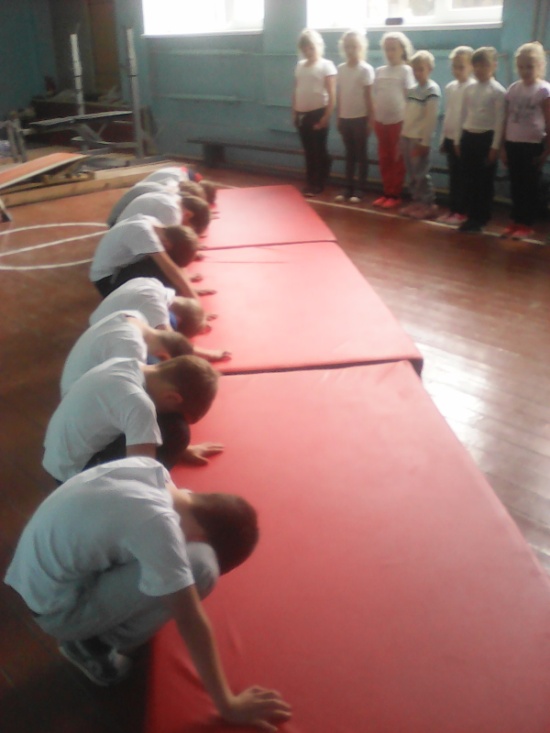 Упражнение на равновесие
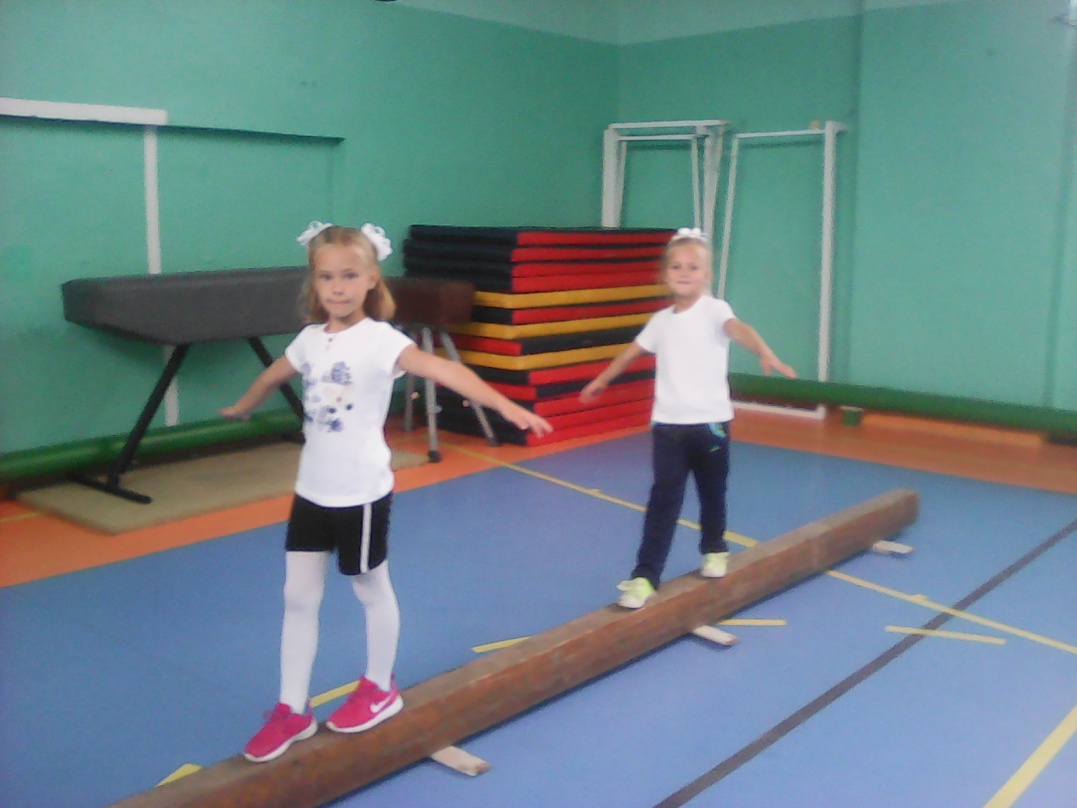 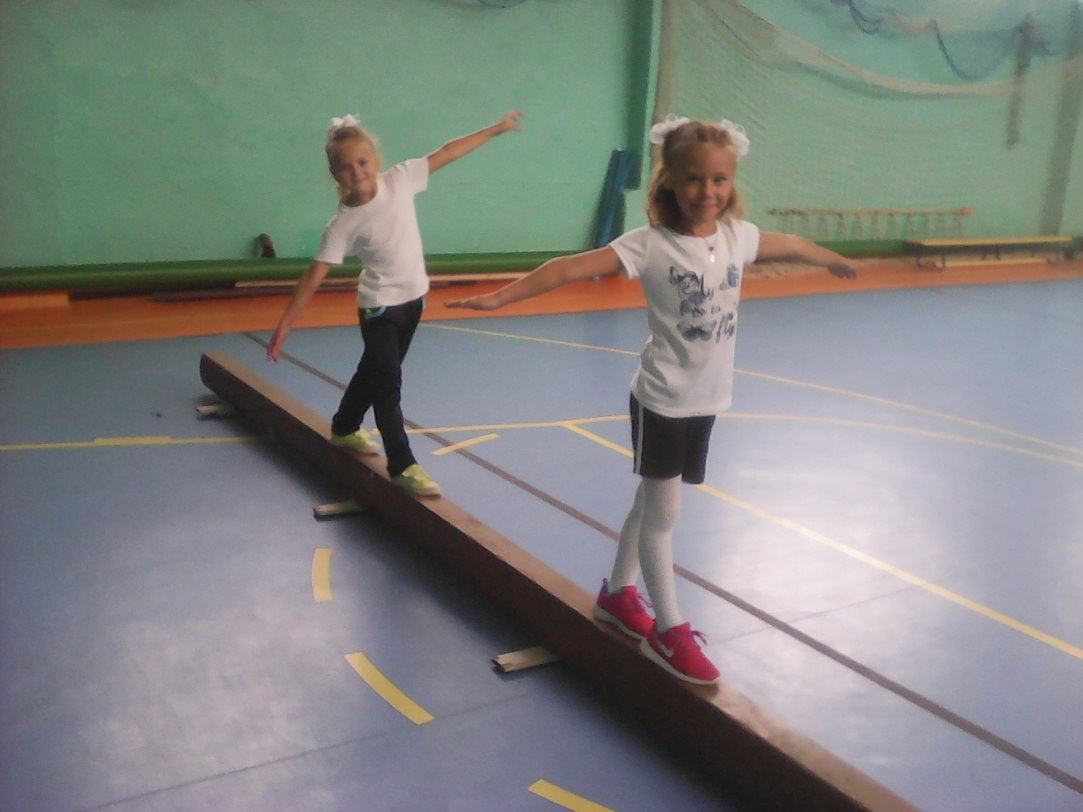 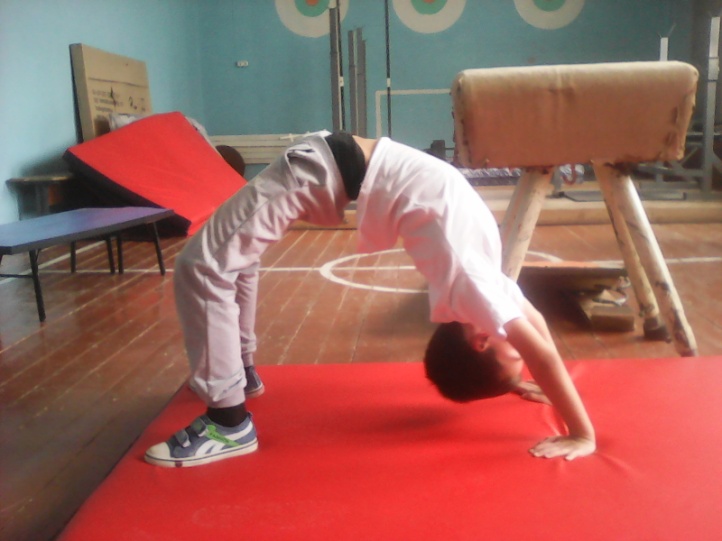 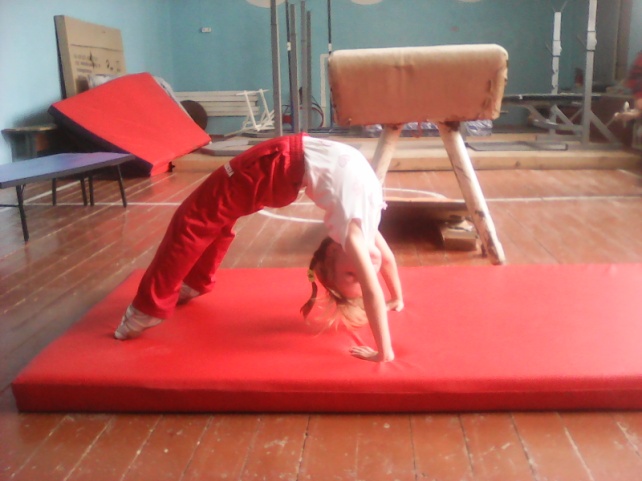 7) Мостик.
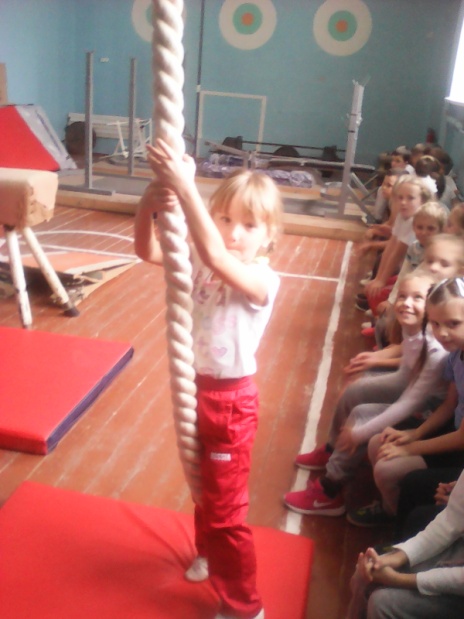 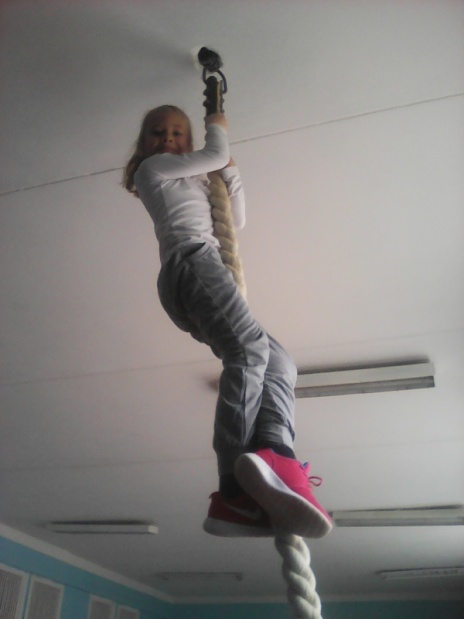 8) Лазание 
    по канату.
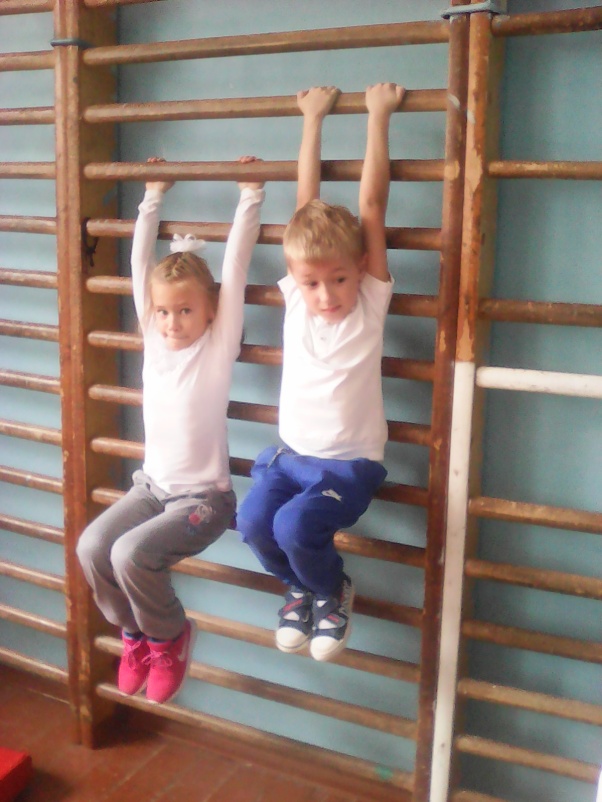 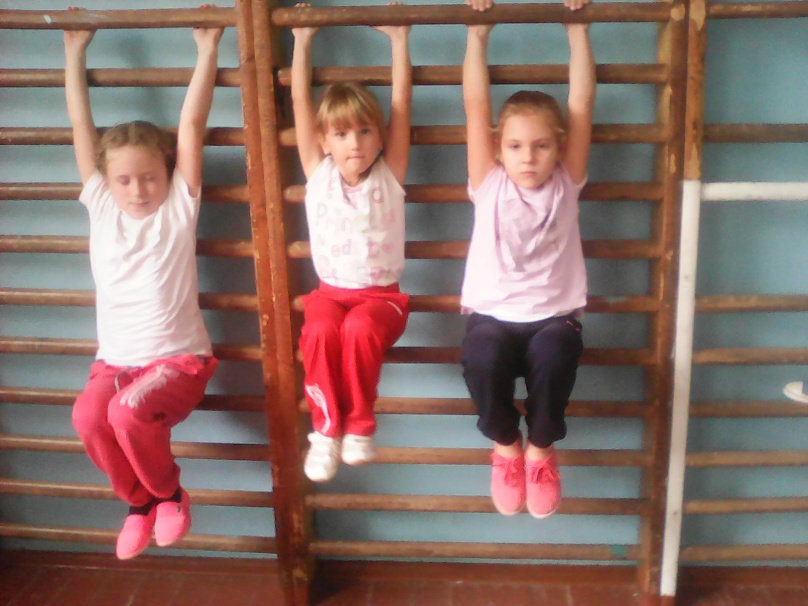 9) Поднимание ног, на гимнастической
 стенке.
Игра «Чувство времени»
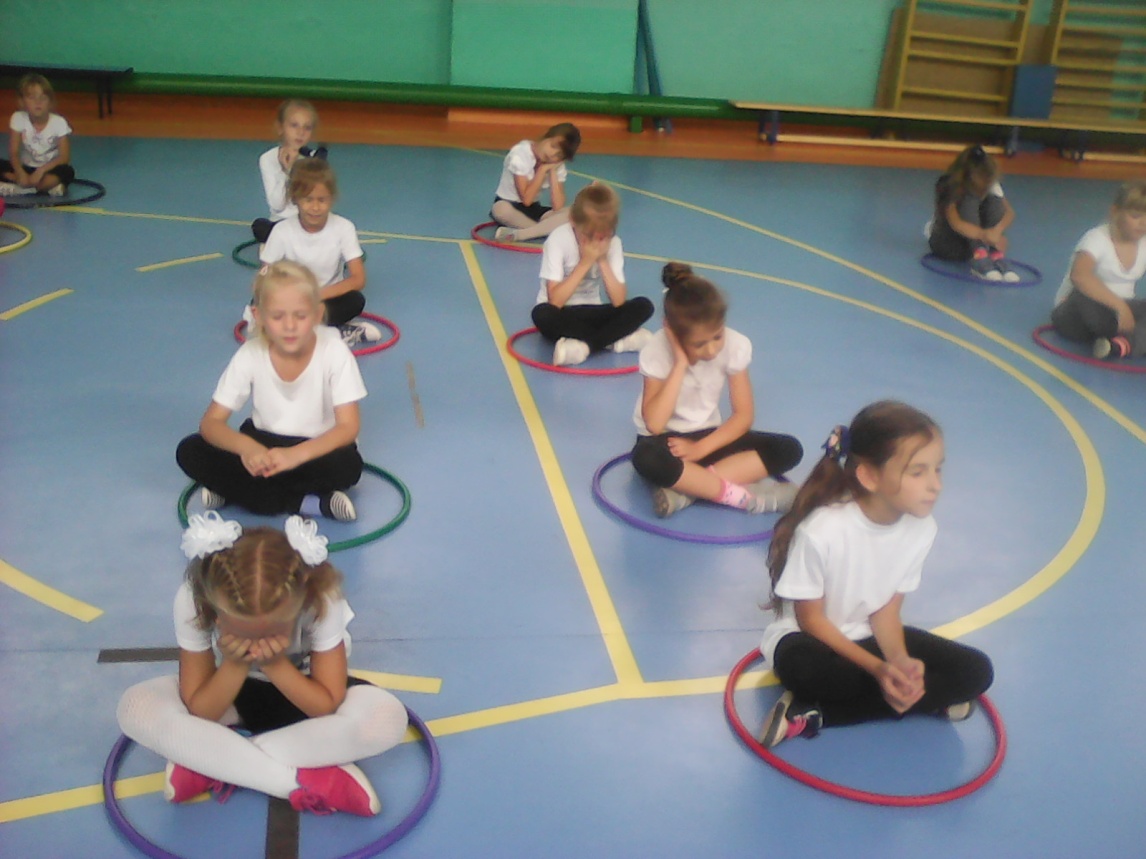 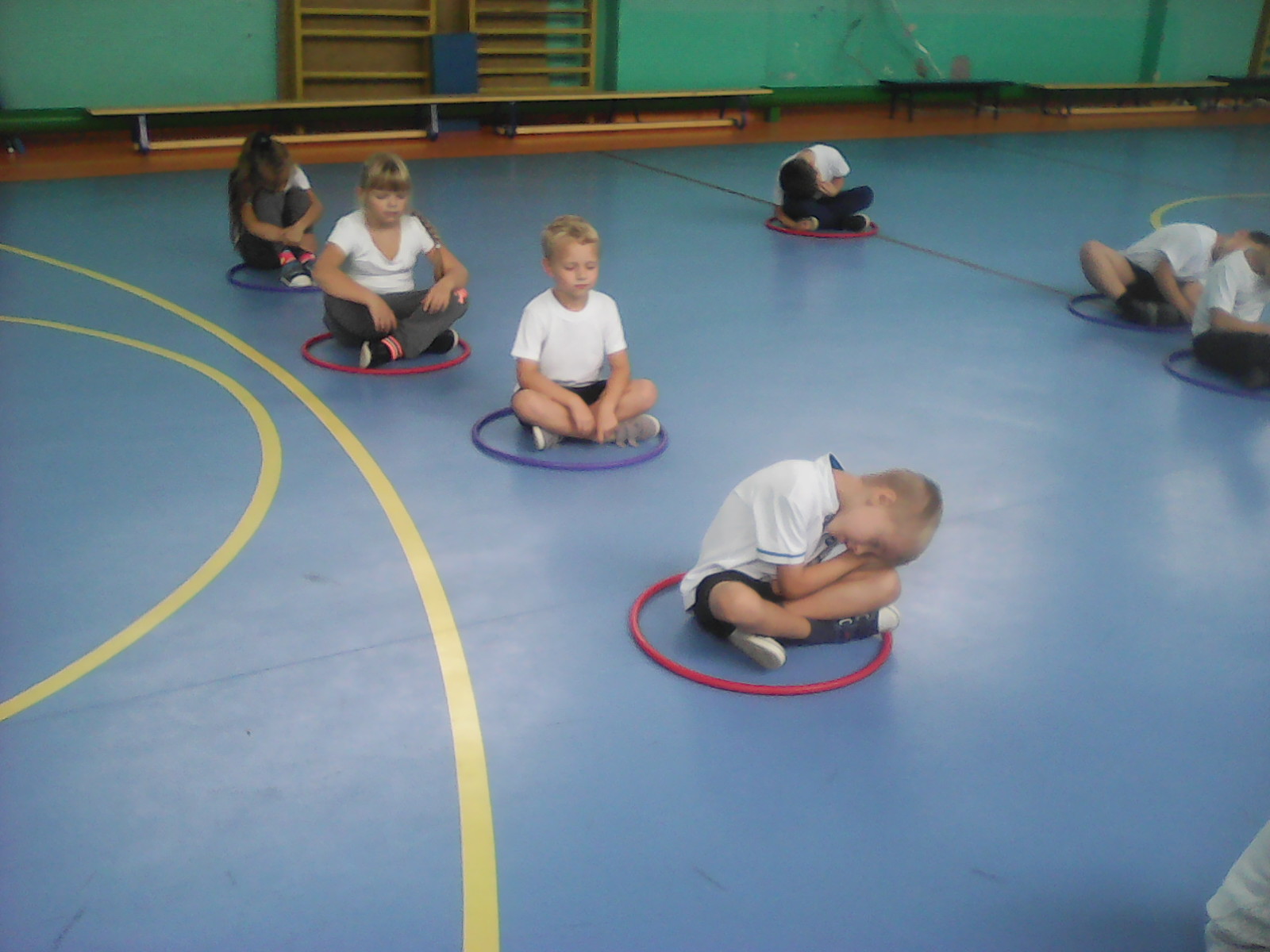 Рефлексия.
Цель:  
формирование знаний о пользе предлагаемых  заданий с целью мотивации учащихся  к более внимательному  выполнению  учебной деятельности,
 стремление выполнять задания  правильно и эффективно.
Цель  для учащихся:

формирование  знаний о влиянии занятий гимнастикой на организм, 

стремления  к   познавательной деятельности;

приобщение к систематическим занятиям.
Молодцы,спасибо за урок!
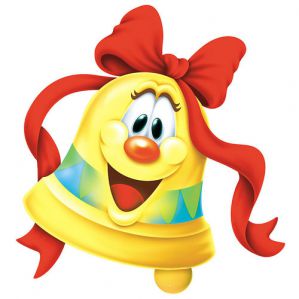